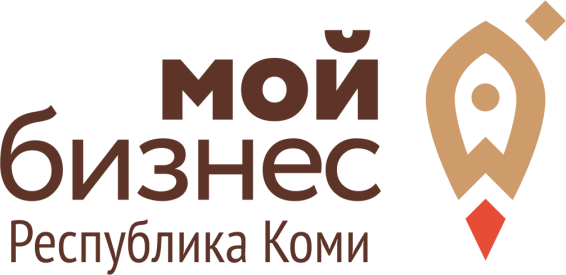 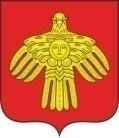 МИНИСТЕРСТВО ЭКОНОМИЧЕСКОГО РАЗВИТИЯ И ПРОМЫШЛЕННОСТИ РЕСПУБЛИКИ КОМИ
РАЗВИТИЕ ПРЕДПРИНИМАТЕЛЬСКОЙ СРЕДЫ НА ТЕРРИТОРИИ МО:

РАЗВИТИЕ СОЦИАЛЬНОГО ПРЕДПРИНИМАТЕЛЬСТВА
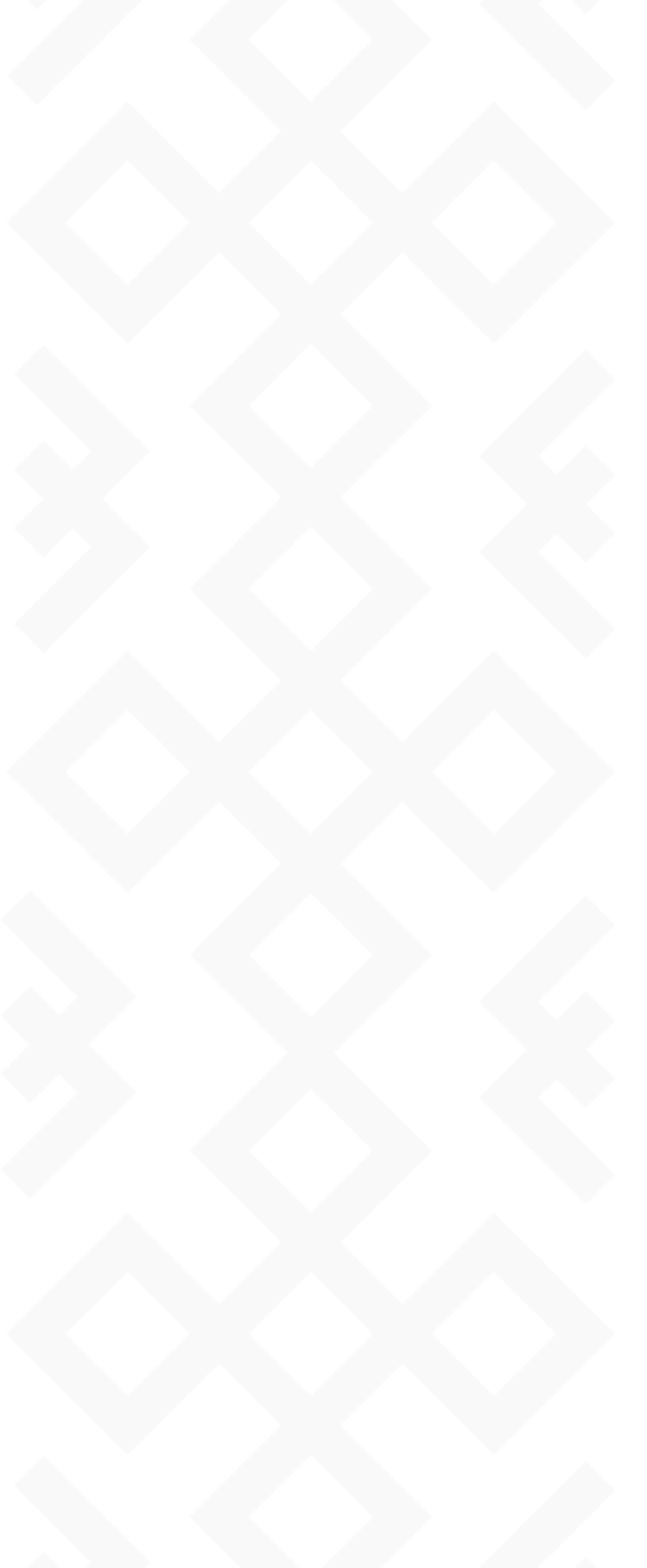 Понятие социального предпринимательства
209-ФЗ от 24.07.2007 «О РАЗВИТИИ МАЛОГО И СРЕДНЕГО ПРЕДПРИНИМАТЕЛЬСТВА В РОССИЙСКОЙ ФЕДЕРАЦИИ» (ст. 24.1)

773 ПРИКАЗ МИНЭКОНОМРАЗВИТИЯ РОССИИ от 29.11.2019 
    «ОБ УТВЕРЖДЕНИИ ПОРЯДКА ПРИЗНАНИЯ СУБЪЕКТА МАЛОГО ИЛИ СРЕДНЕГО
    ПРЕДПРИНИМАТЕЛЬСТВА СОЦИАЛЬНЫМ ПРЕДПРИЯТИЕМ И ПОРЯДКА
    ФОРМИРОВАНИЯ ПЕРЕЧНЯ СУБЪЕКТОВ МАЛОГО И СРЕДНЕГО
    ПРЕДПРИНИМАТЕЛЬСТВА, ИМЕЮЩИХ СТАТУС СОЦИАЛЬНОГО ПРЕДПРИЯТИЯ»
СОЦИАЛЬНОЕ ПРЕДПРИНИМАТЕЛЬСТВО - ПРЕДПРИНИМАТЕЛЬСКАЯ ДЕЯТЕЛЬНОСТЬ СУБЪЕКТОВ МСП, КОТОРАЯ НАПРАВЛЕНА НА ДОСТИЖЕНИЕ ОБЩЕСТВЕННО ПОЛЕЗНЫХ ЦЕЛЕЙ И СПОСОБСТВУЕТ РЕШЕНИЮ СОЦИАЛЬНЫХ ПРОБЛЕМ ГРАЖДАН И ОБЩЕСТВА

ПРЕДПРИЯТИЯ, КОТОРЫЕ ОТВЕЧАЮТ УСЛОВИЯМ, УСТАНОВЛЕННЫМ СТ. 24.1  209-ФЗ, ВПРАВЕ ПРЕТЕНДОВАТЬ НА ПРИСВОЕНИЕ СТАТУСА «СОЦИАЛЬНОЕ ПРЕДПРИЯТИЕ» И ПОЛУЧЕНИЕ ПОДДЕРЖКИ ОТ ОРГАНОВ ГОСУДАРСТВЕННОЙ ВЛАСТИ
2
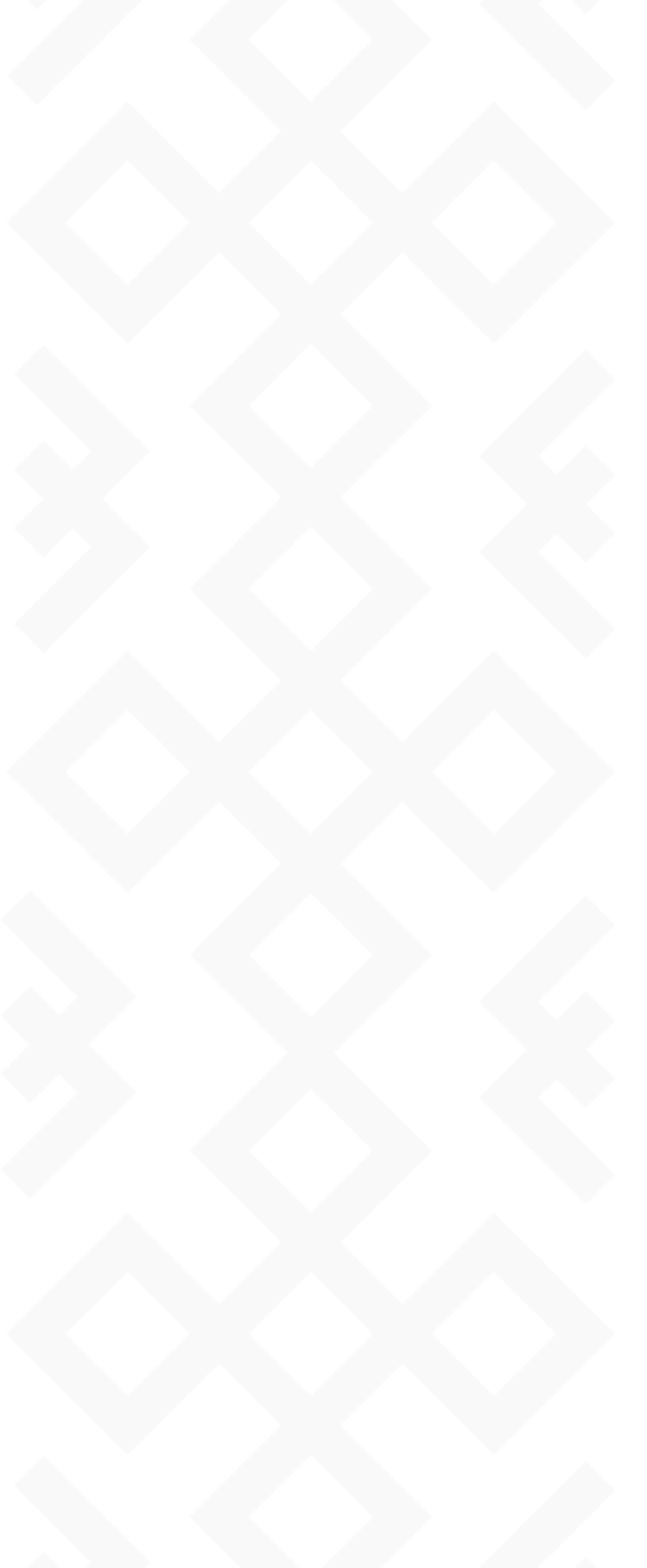 КАТЕГОРИИ СОЦИАЛЬНЫХ ПРЕДПРИЯТИЙ
Сведения о получивших статус «социальное предприятие» включаются в единый реестр субъектов МСП ежегодно 10 июля
I категория
II категория
50%
50%
Реализация товаров и услуг, производимых социально-незащищенными категориями населения
Трудоустройство
социально-незащищенных
категорий населения
(не менее 2 человек)
фонд оплаты труда   – не менее 25%
доходов от деятельности
IV категория
III категория
50%
50%
Деятельность, направленная
на достижение общественно-полезных целей
Производство товаров и услуг для социально-незащищенных категорий населения
доходов от деятельности
доходов от деятельности
3
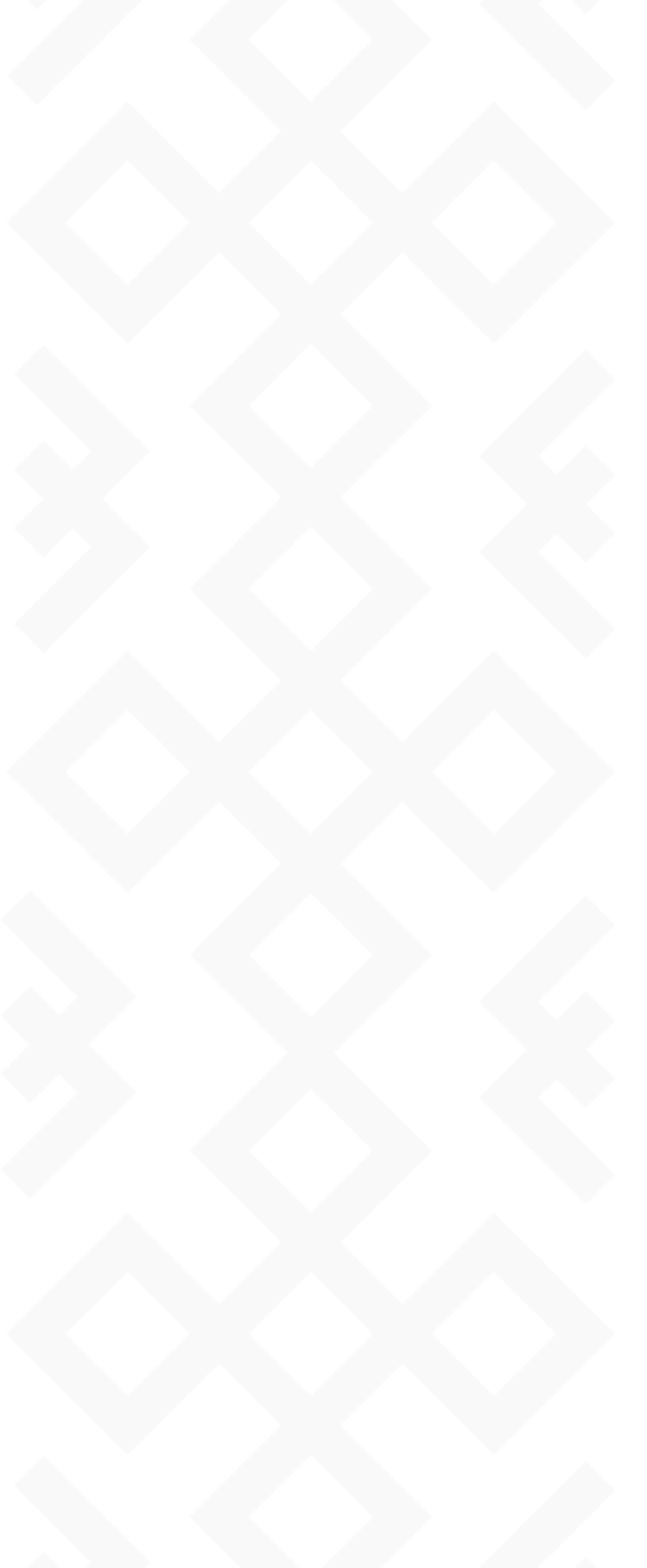 социально – незащищенные категории населения
Инвалиды и лица с ограниченными возможностями здоровья

Одинокие и (или) многодетные родители, воспитывающие несовершеннолетних детей, в том числе детей-инвалидов

Пенсионеры и граждане предпенсионного возраста

Выпускники детских домов в возрасте до 23 лет

Лица, освобожденные из мест лишения свободы и имеющие неснятую или непогашенную судимость

Беженцы и вынужденные переселенцы

Малоимущие граждане

Лица без определенного места жительства и занятий

Граждане, признанные нуждающимися в социальном обслуживании
4
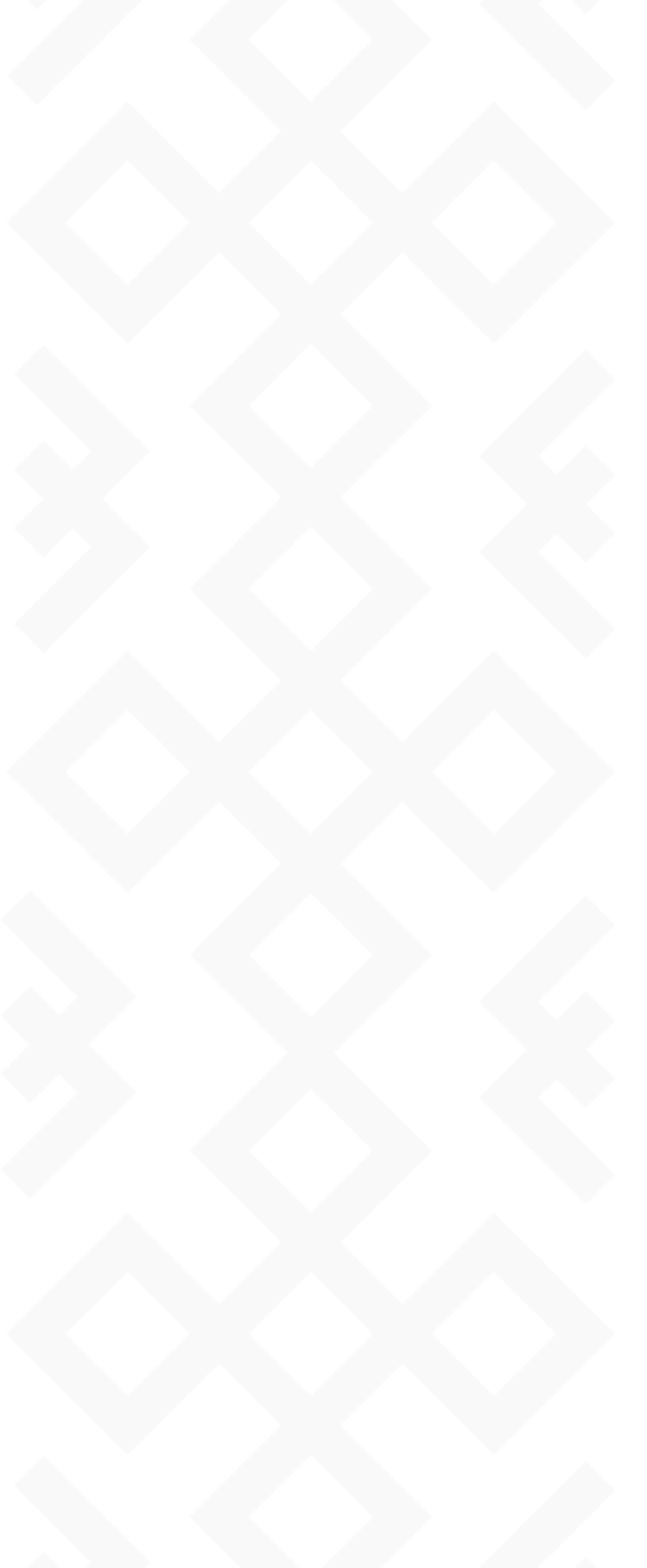 Направления деятельности- III категория
Оказание социально-бытовых услуг, направленных на поддержание жизнедеятельности в быту
Оказание социально-медицинских услуг, направленных на поддержание и сохранение здоровья путем организации ухода
Оказание социально-психологических услуг, помощь в коррекции психологического состояния
Оказание социально-педагогических услуг, направленных на профилактику отклонений в поведении
Оказание социально-трудовых услуг, направленных на трудоустройство
Оказание услуг по повышению коммуникативного потенциала, социальному сопровождению
Производство и (или) реализация медицинской техники, протезно-ортопедических изделий, которые могут быть использованы исключительно для профилактики инвалидности или реабилитации (абилитации) инвалидов
Организация отдыха и оздоровления инвалидов и пенсионеров
Оказание услуг в сфере дополнительного образования
Создание условий для беспрепятственного доступа инвалидов к объектам социальной, инженерной, транспортной инфраструктур и пользования средствами транспорта, связи и информации
5
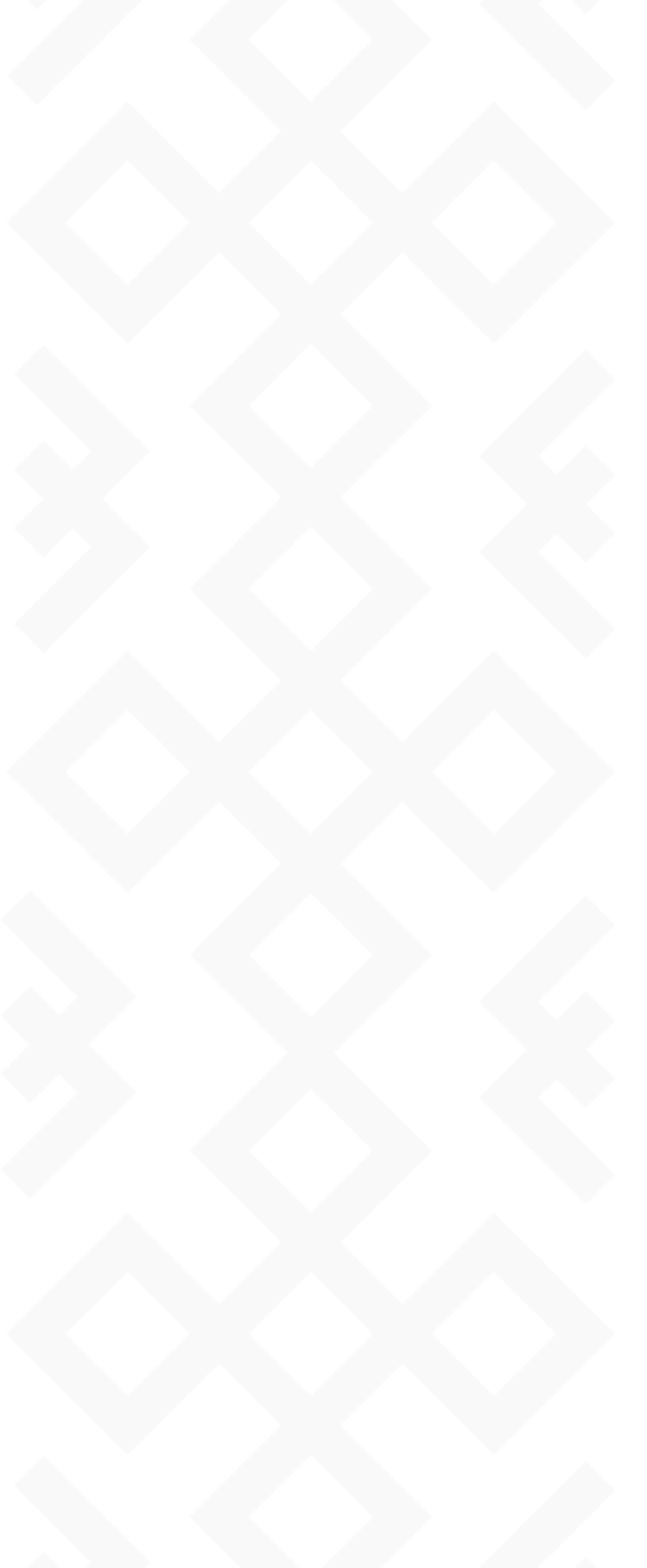 Направления деятельности- IV категория
Дошкольное и общее образование 
Дополнительное образование детей
Культурно-просветительская деятельность (частные творческие мастерские, дома народного творчества и т.п.)
Организация отдыха и оздоровления детей
Выпуск периодических печатных изданий и книг, связанных с образованием, наукой и культурой
Психолого-педагогическая, медицинская и социальная помощь обучающимся, испытывающим трудности в освоении основных общеобразовательных программ, развитии и социальной адаптации
Психолого-педагогические и иные услуги, направленные на укрепление семьи, семейное воспитание детей, поддержку материнства и детства
Обучение работников и волонтёров социально ориентированных НКО
Услуги, направленные на развитие межнационального сотрудничества, сохранение и защиту самобытности, культуры, языков и традиций народов России
Деятельность по реализации книжной продукции для детей и юношества, учебной, просветительской и справочной литературы
6
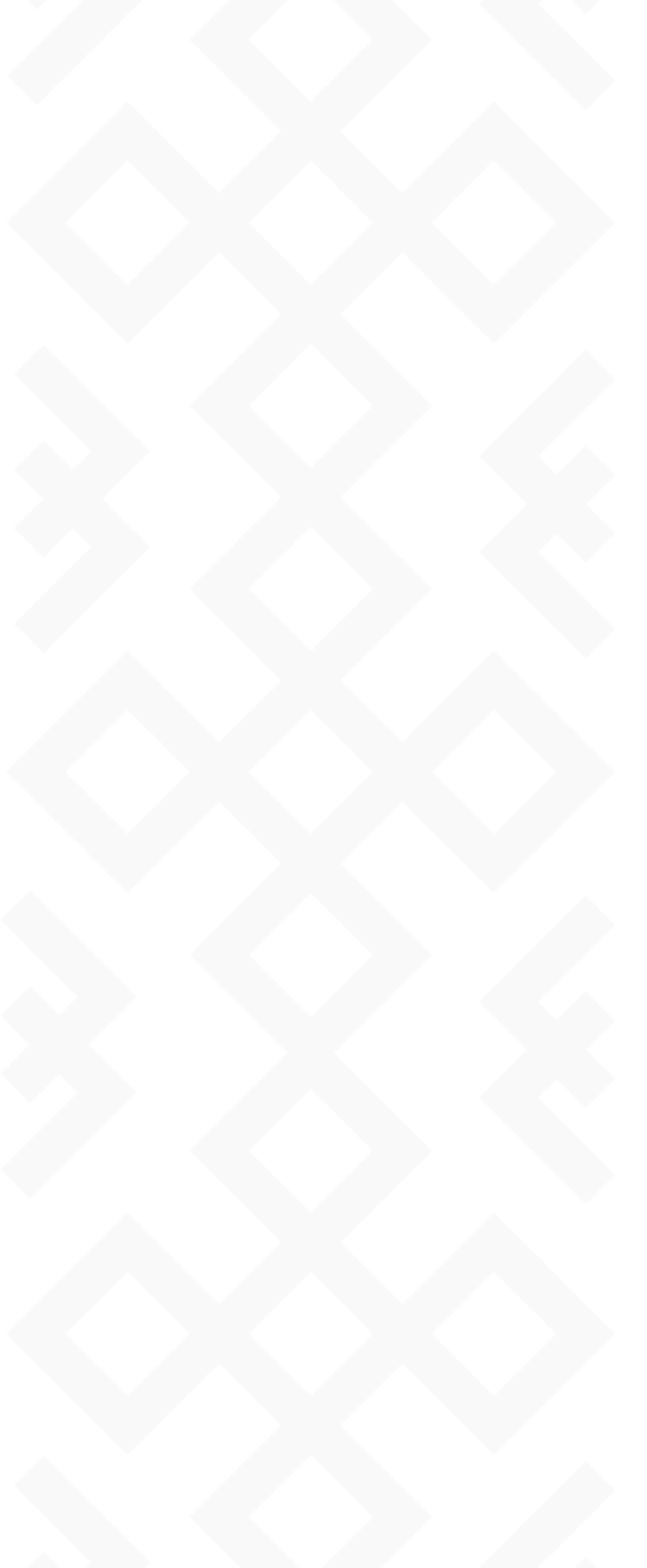 Порядок присвоения статуса 
«социальное предприятие»
В целях признания социальным предприятием представляются:
заявление по установленной форме о признании социальным предприятием; 
документы, подтверждающие соответствие условиям признания социальным предприятием
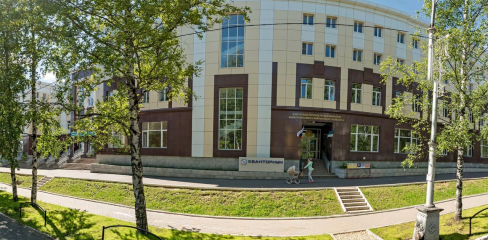 Документы подаются в Центр инноваций социальной сферы 
до 1 мая т.г. и далее, после 10 июля – ежемесячно, до конца года
     Информация о доступных способах подачи документов 
     размещается:
на сайте Минэкономразвития Республики Коми;
на сайте Мойбизнес11.рф
в группах центра «Мой бизнес» в  соцсетях
*Статус «социального предприятия» действителен в течение года 
(с 10 июля текущего года по 10 июля следующего года)
7
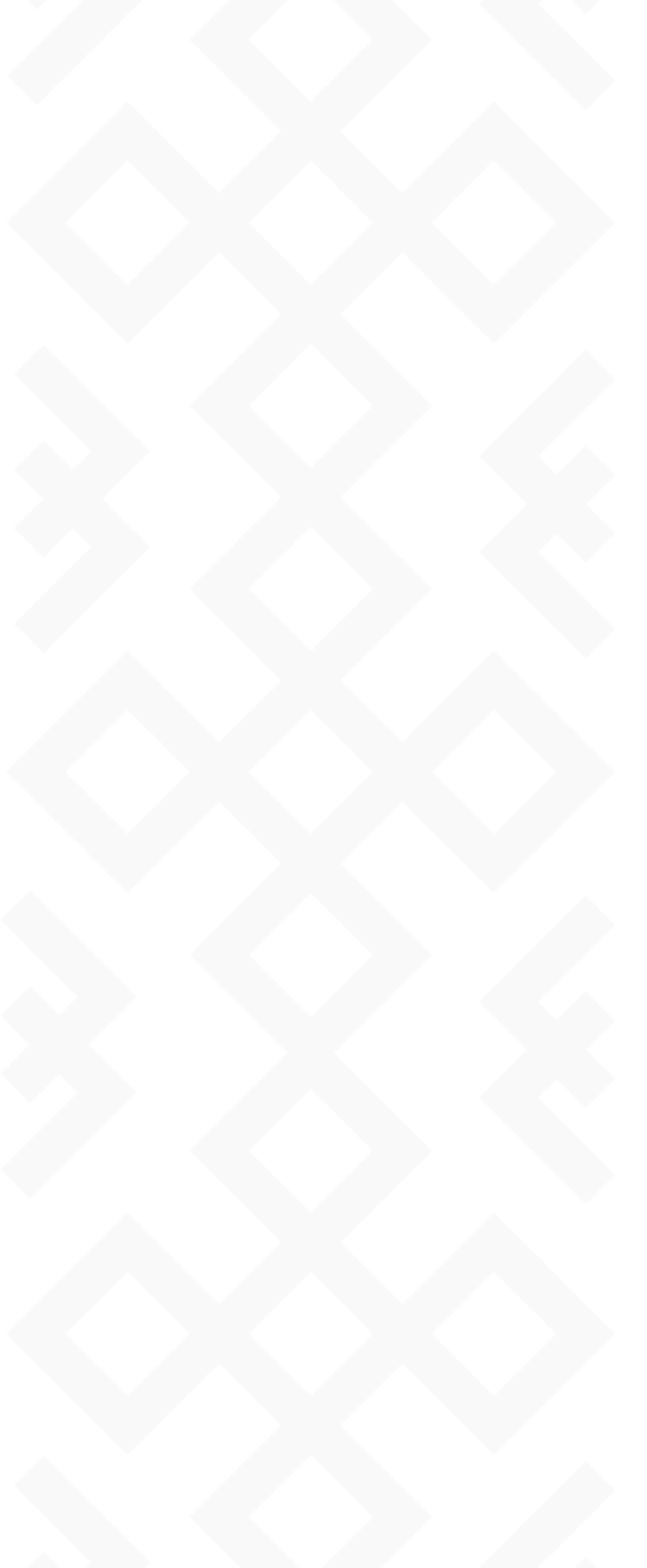 КЛЮЧЕВЫЕ ЭТАПЫ ПОЛУЧЕНИЯ СТАТУСА «СОЦИАЛЬНЫЙ ПРЕДПРИНИМАТЕЛЬ»
Открытие приема заявок на 2022 г. в Центре инноваций социальной сферы:      14.03.2022
Заседания Комиссий по рассмотрению заявок при Министерстве:                        ежемесячно по мере поступления заявок от ЦИСС
Передача данных по социальным предпринимателям в УФНС России 
для включения сведений в Единый реестр субъектов МСП:         с 01.07. по 05.07.2022
При поступлении заявок - передача данных в УФНС России - до 10 числа ежемесячно, до конца текущего года
В 2021 г. статус соцпредприятий РК получили 72 субъекта МСП;
В 2022 г. – статус соцпредприятий РК получили 83 субъекта МСП
8
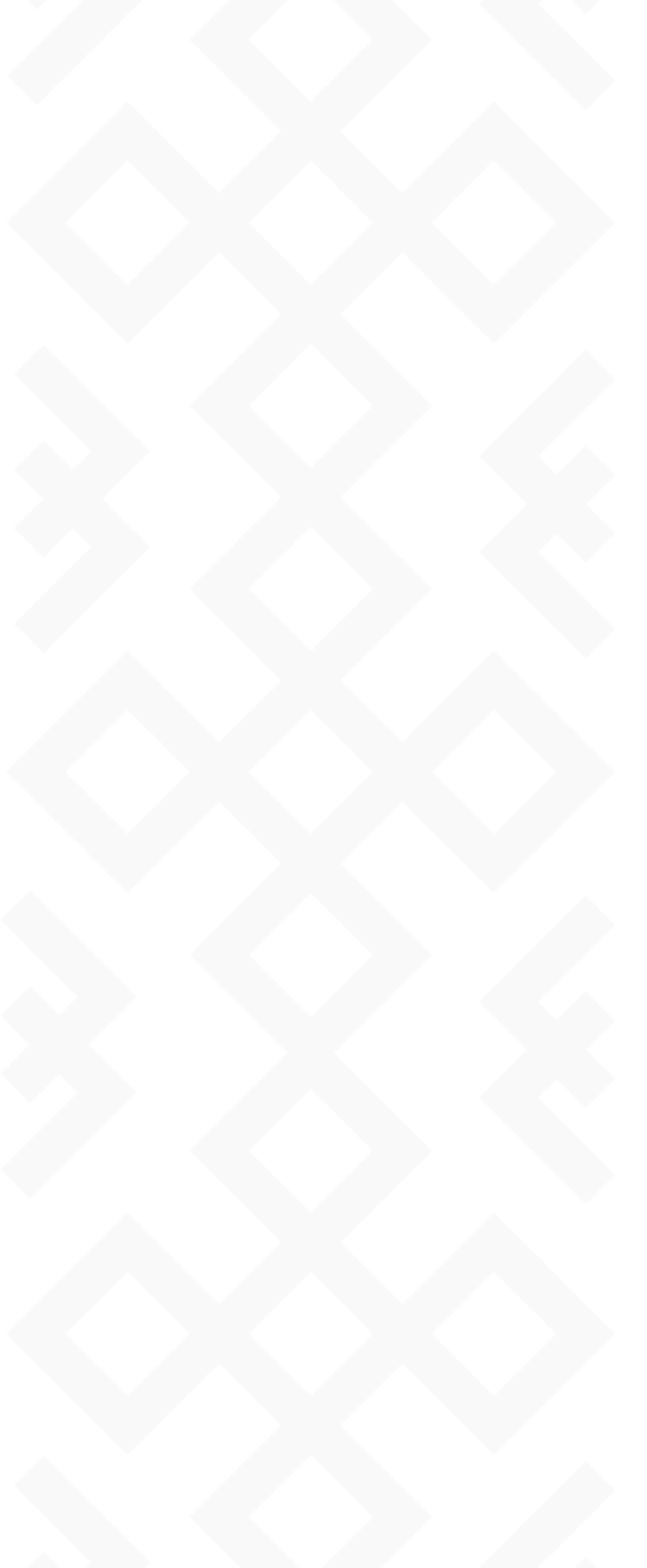 ПОДДЕРЖКА В ФОРМЕ ГРАНТОВ 
(Приказ МЭР РФ № 142 от 26.03.2021)
100-500 тыс. рублей
Сумма гранта:
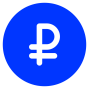 Для резидентов АЗРФ – до 1 млн рублей
В бюджете выделено:
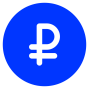 24,4 млн рублей на 2022 год
29 млн рублей на 2023 год
Основные требования:
Процент софинансирования 
со стороны субъекта МСП:
не менее 25% от общей суммы расходов на реализацию проекта
не более 3 тыс. рублей (с 2023 года)
Задолженность по налогам:
Обучение: по акселерационной программе
Получение статуса социального предприятия РК
Грант предоставляется однократно в полном объеме
9
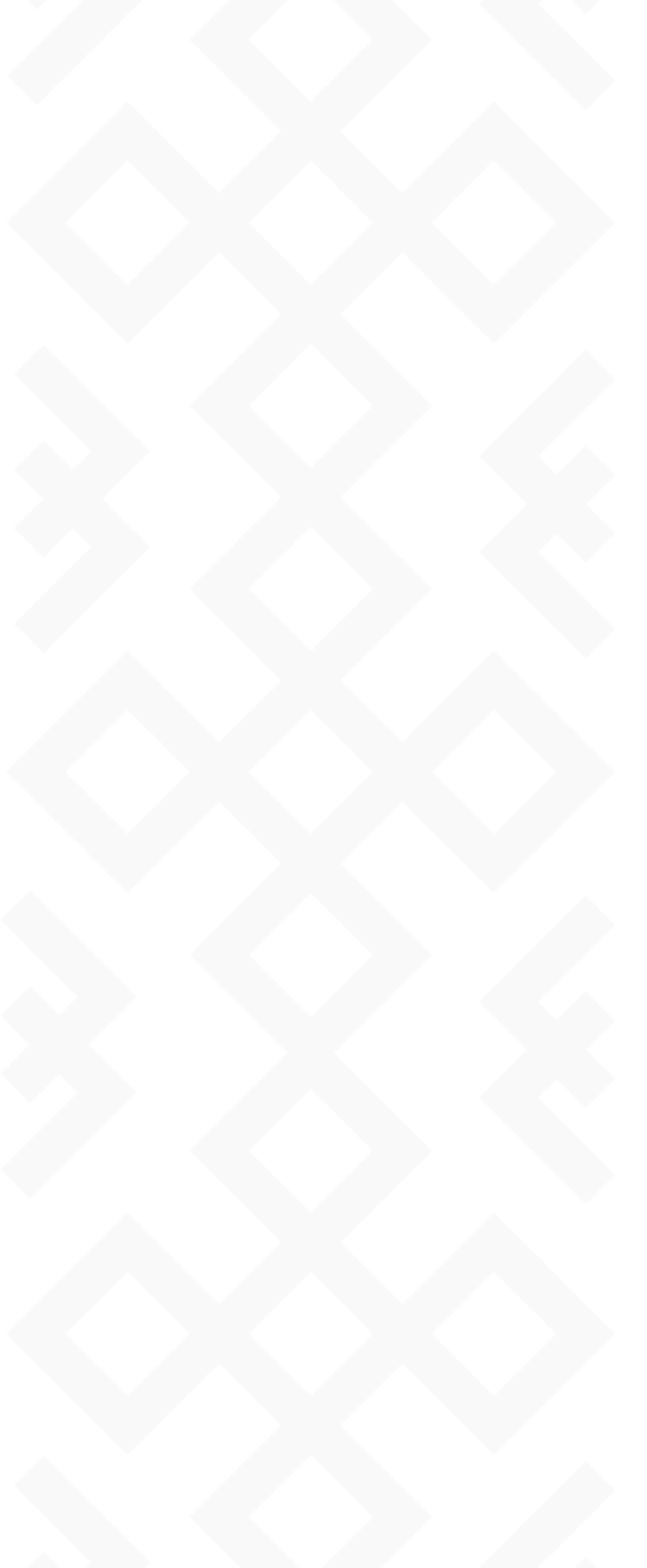 Основные направления использования гранта
аренда и ремонт нежилого помещения для реализации проекта;
аренда и (или) приобретение оргтехники, оборудования (в том числе инвентаря, мебели);
выплата по передаче прав на франшизу (паушальный взнос);
техприсоединение к объектам инженерной инфраструктуры;
оплата коммунальных услуг и услуг электроснабжения;
приобретение основных средств (за исключением приобретения зданий, сооружений, земельных участков, автомобилей);
переоборудование транспортных средств для перевозки маломобильных групп населения;
оплата услуг связи, в том числе сети «Интернет»;
оплата услуг по разработке и модернизации сайта и аккаунтов в социальных сетях;
приобретение программного обеспечения;
приобретение сырья, расходных материалов, необходимых для производства продукции;
уплата первого взноса (аванса) при заключении договора лизинга и (или) лизинговых платежей и др.
10
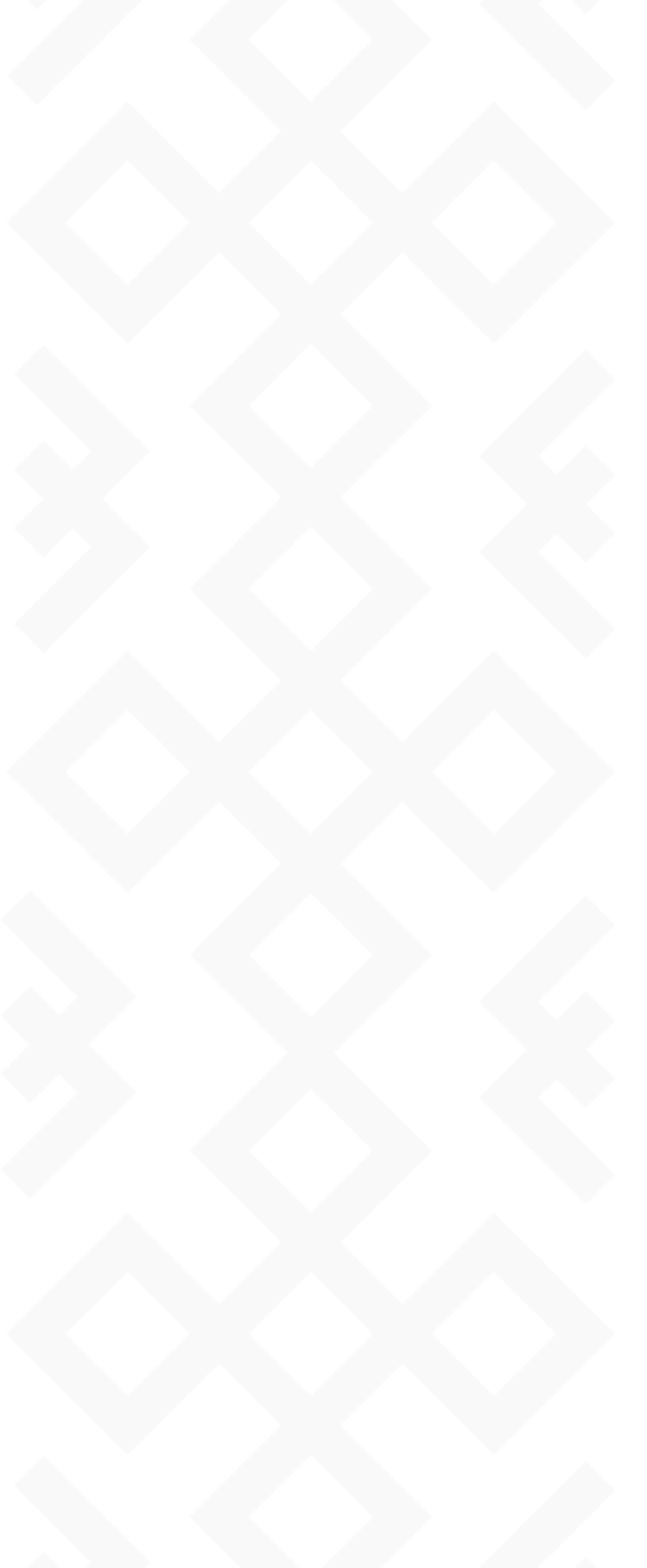 Не допускается использования гранта 
на следующие направления расходов:
финансирование затрат, связанных с уплатой налогов, сборов и иных обязательных платежей в бюджеты бюджетной системы Российской Федерации и бюджеты государственных внебюджетных фондов;

выплата заработной платы; 

уплата процентов по займам, предоставленным государственными микрофинансовыми организациями, а также по кредитам, привлеченным в кредитных организациях
Социальный проект должен быть реализован ежегодно до 30 сентября
11
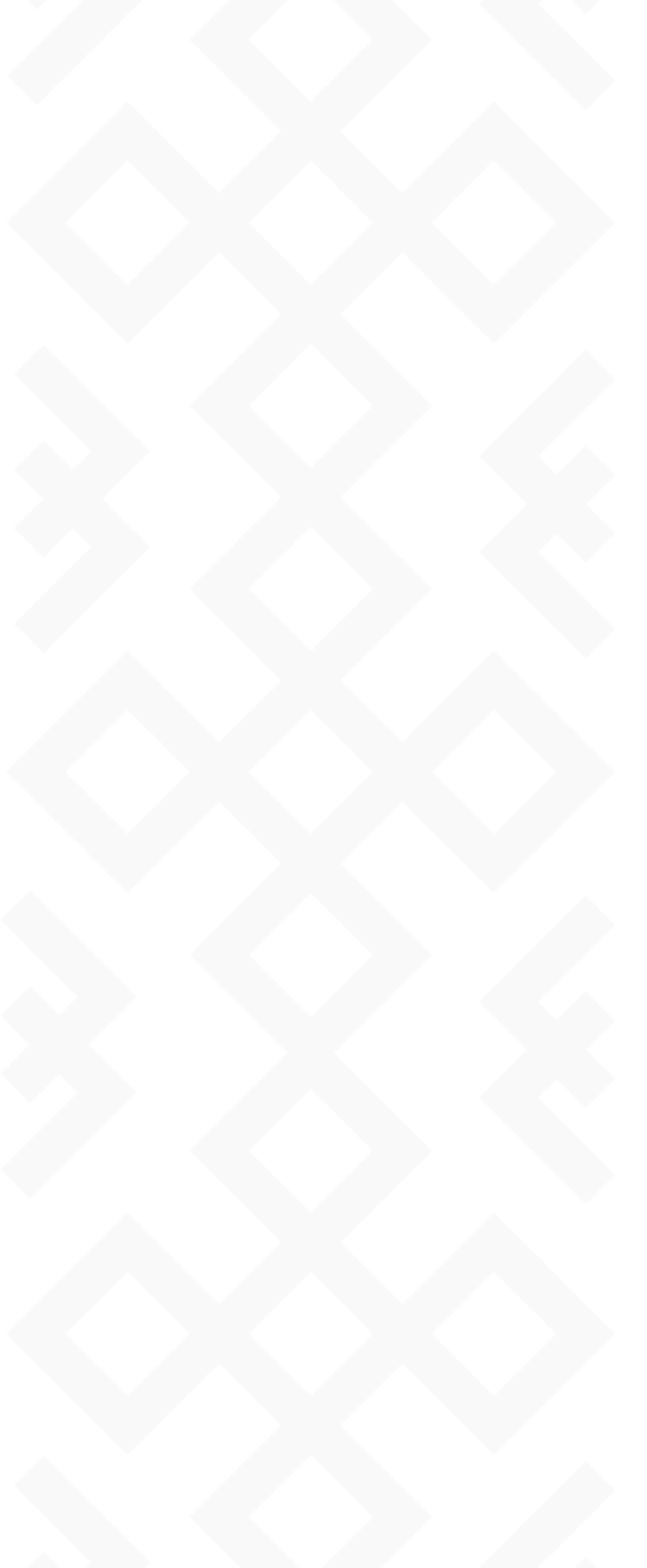 ОТЧЕТНОСТЬ ГРАНТОПОЛУЧАТЕЛЕЙ
Соглашением о предоставлении гранта установлена 
ежеквартальная отчетность в ГИИС «Электронный бюджет»:
     - об осуществлении расходов  за счет средств гранта, с приложением заверенных копий подтверждающих документов;
     - о достижении значений показателя, установленного соглашением
12
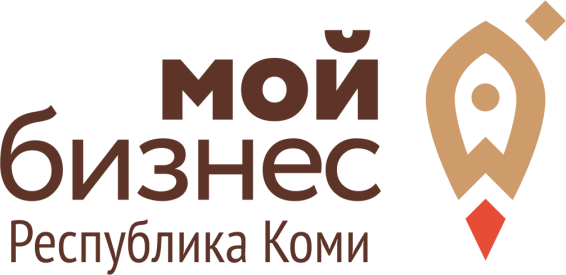 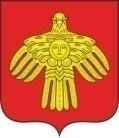 МИНИСТЕРСТВО ЭКОНОМИЧЕСКОГО РАЗВИТИЯ И ПРОМЫШЛЕННОСТИ РЕСПУБЛИКИ КОМИ
Контактные данные для консультаций по порядку подачи документов на включение в Реестр социальных предприятий Республики Коми и на получение гранта:
Центр инноваций социальной сферы - руководитель Шатунова Юлия Викторовна, тел. 8(8212)44-60-25 (доб.216);
Минэкономразвития Республики Коми, отдел государственного регулирования предпринимательской деятельности – консультант Жилина Галина Михайловна, тел. 8(8212)255-368